誰在暗中眨眼睛？
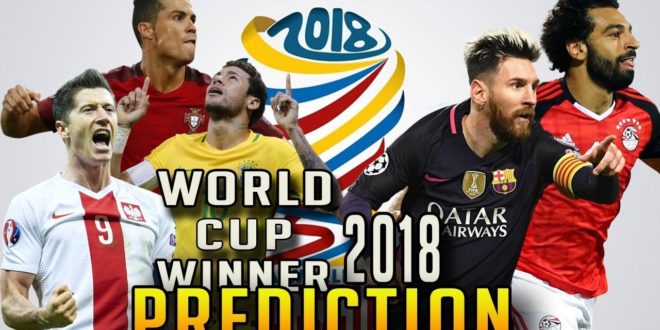 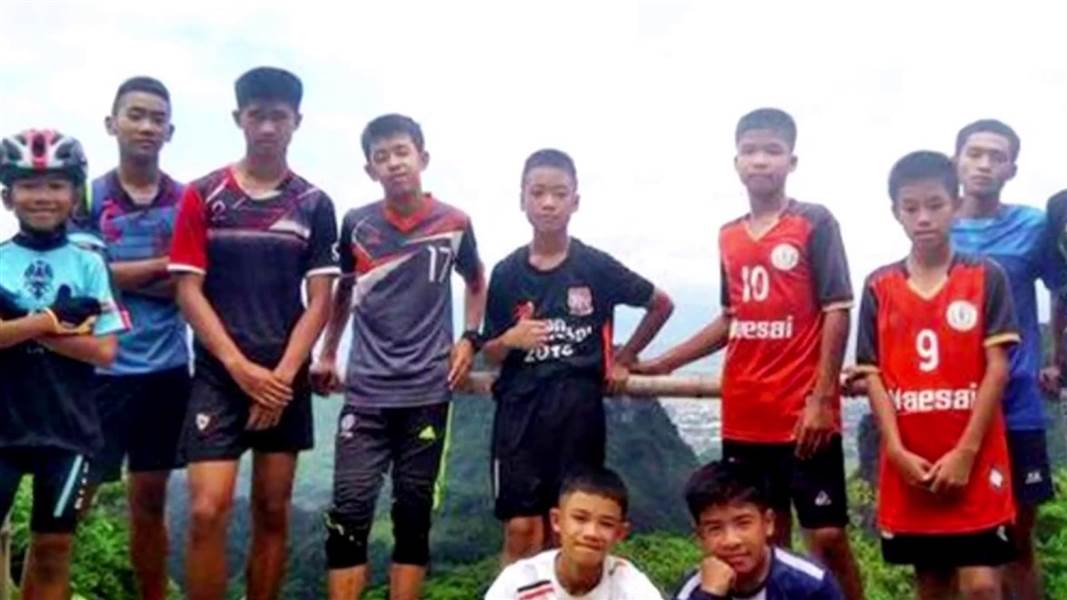 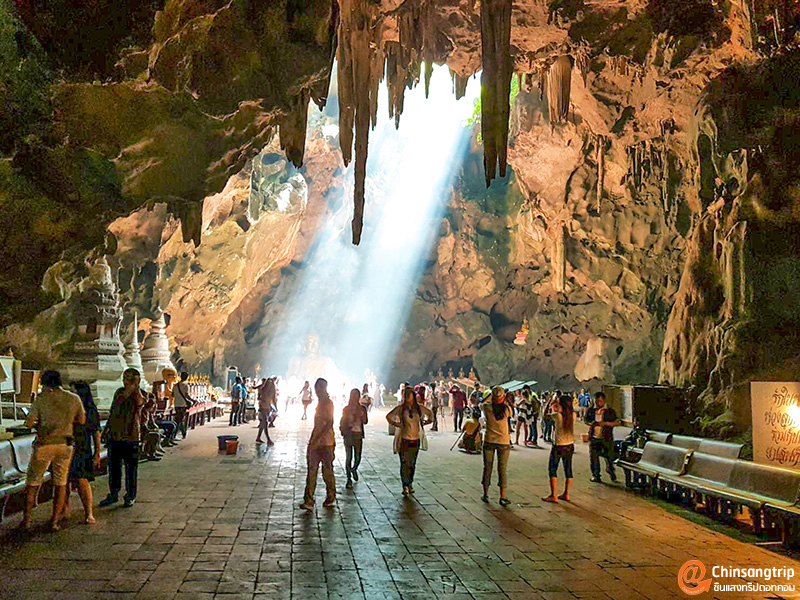 睡美人洞
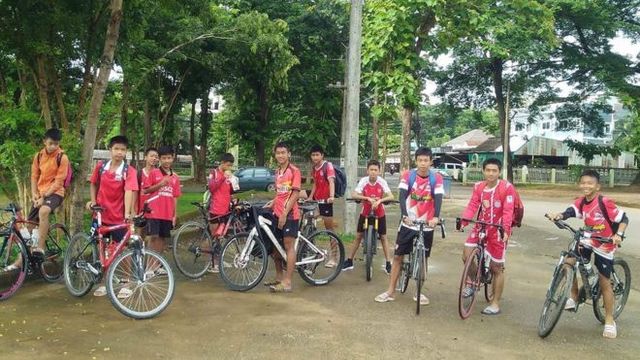 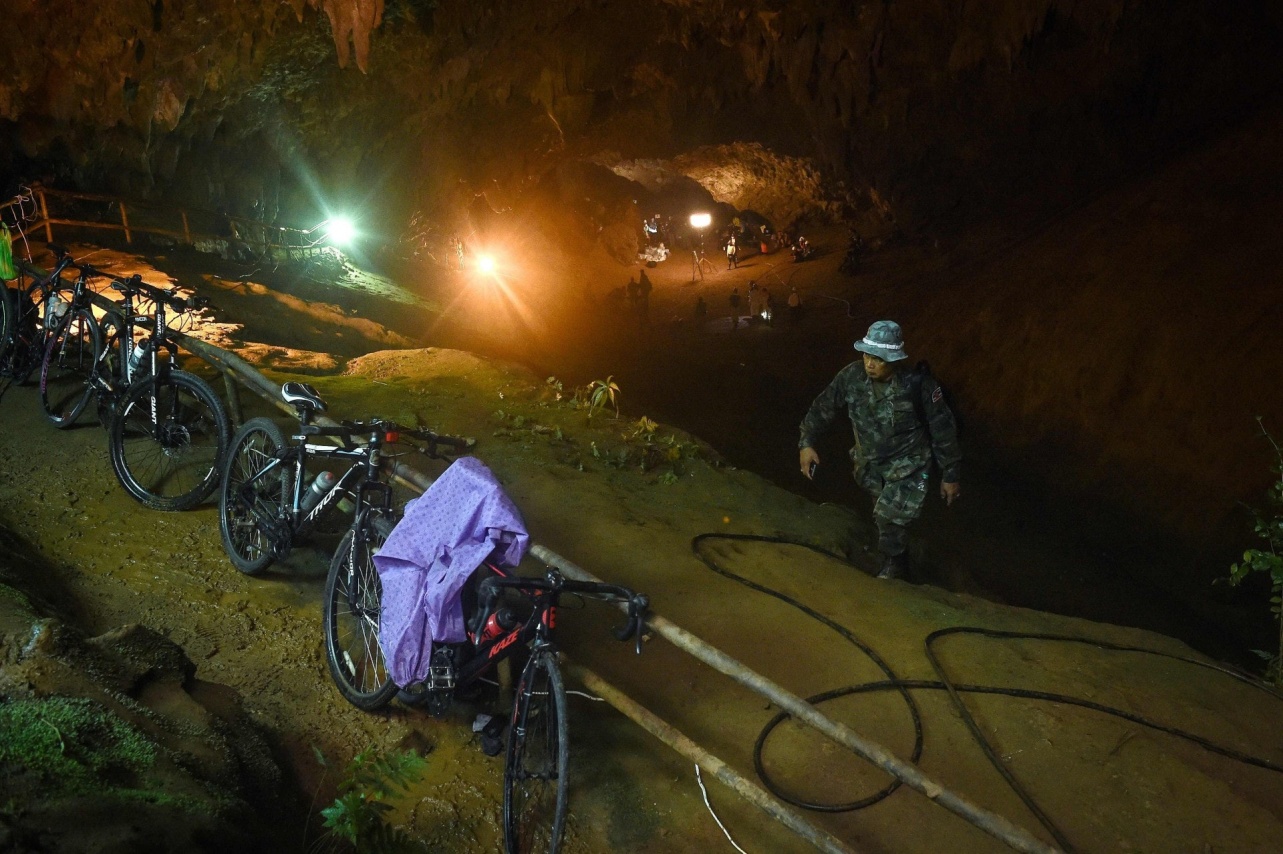 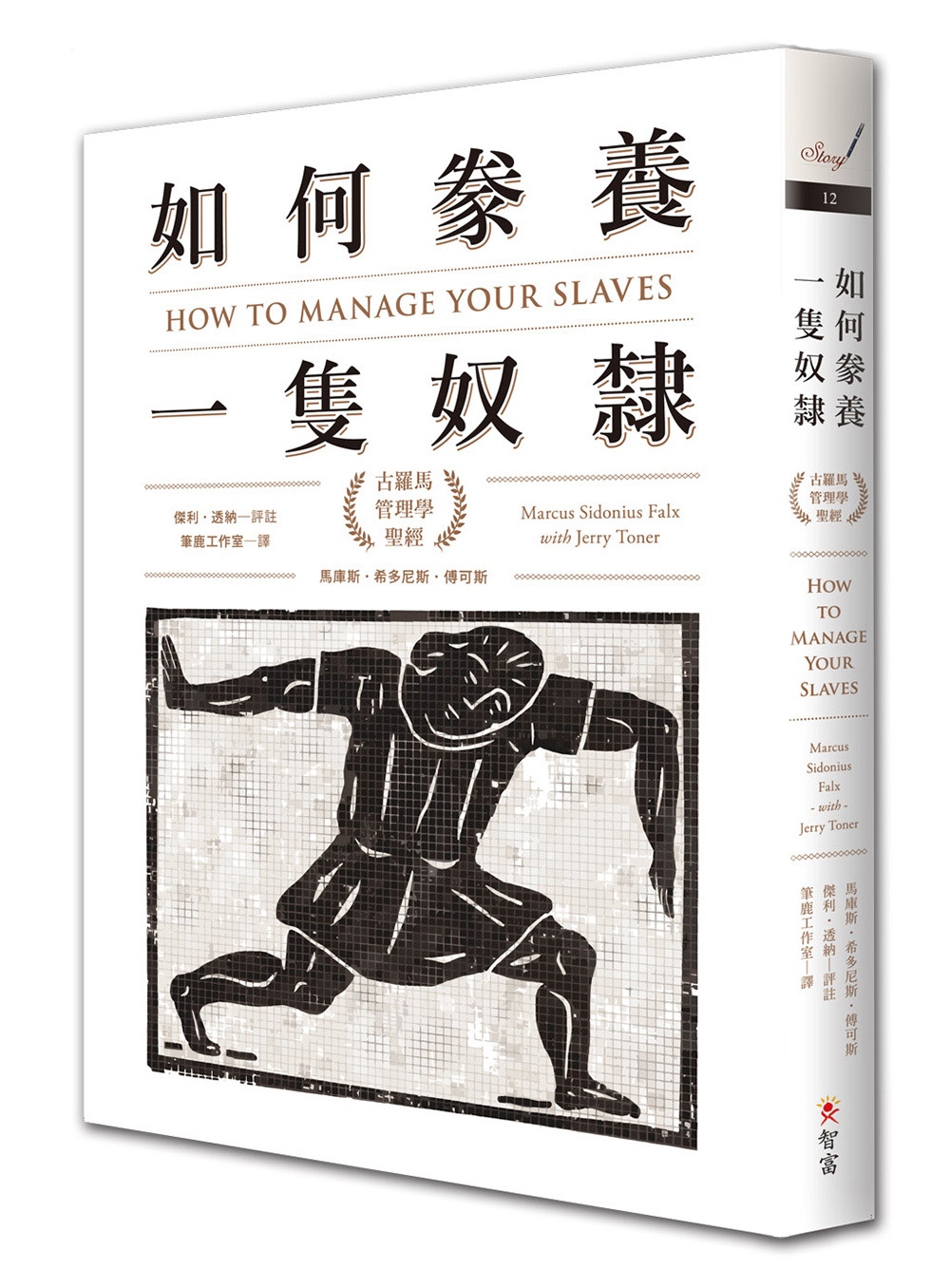 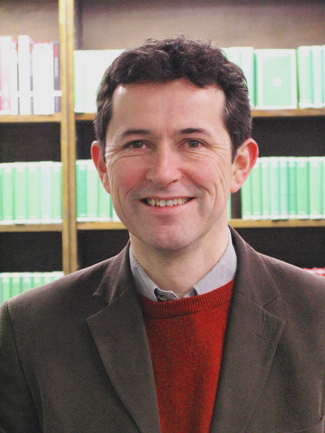 Dr. Jerry Toner
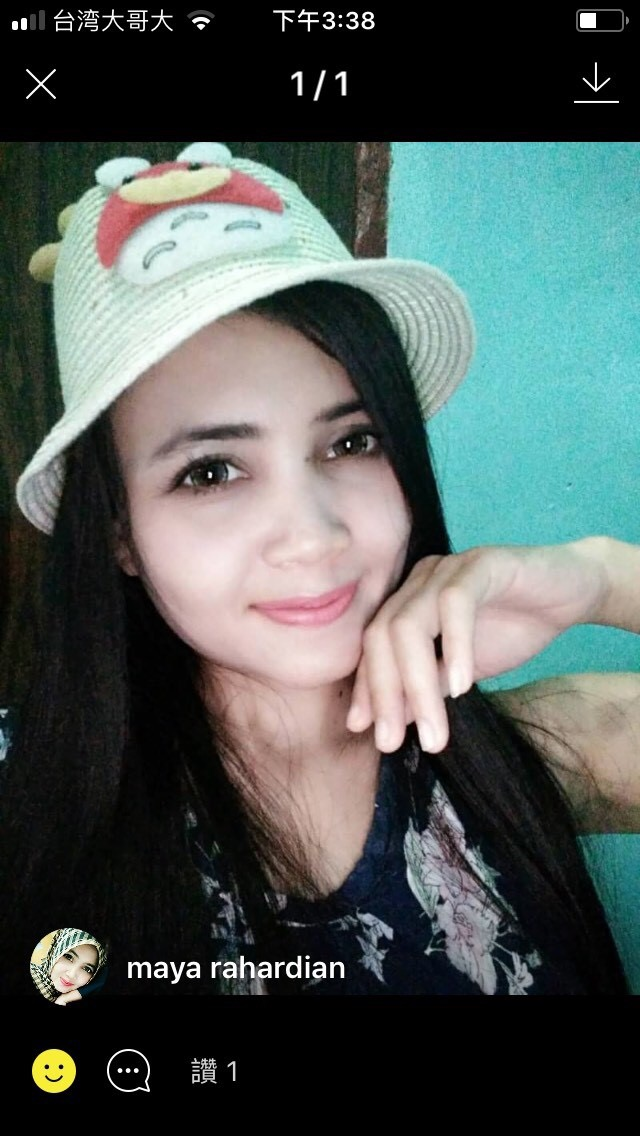 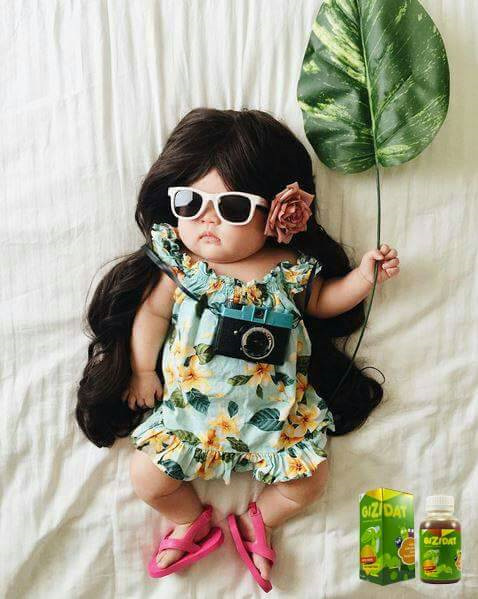 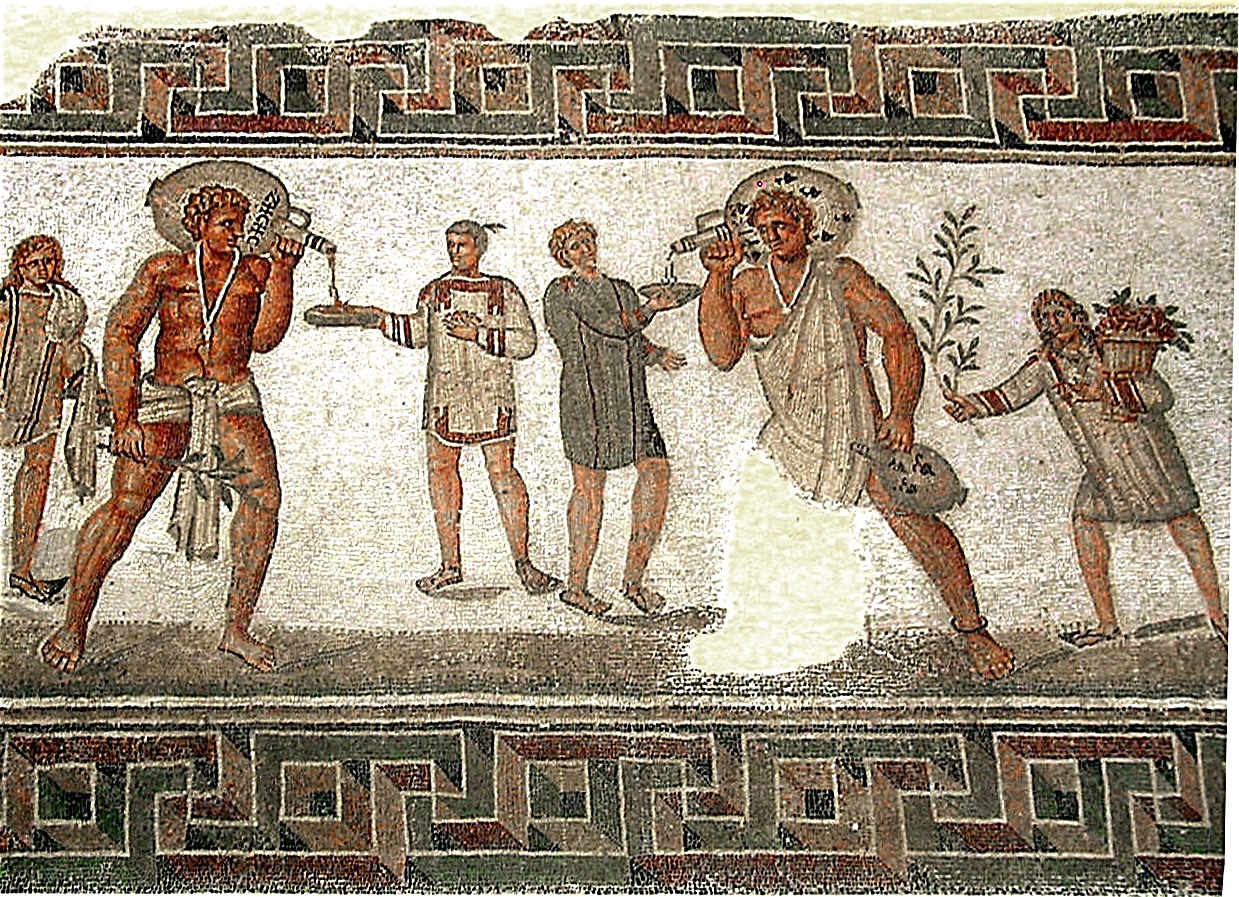 看哪，僕人的眼睛怎樣仰望主人的手，婢女的眼睛怎樣仰望女主人的手，我們的眼睛也照樣仰望耶和華－我們的神，直到他憐憫我們。耶和華啊，求你憐憫我們，憐憫我們！因為我們受盡了藐視。
（詩123:2-3）
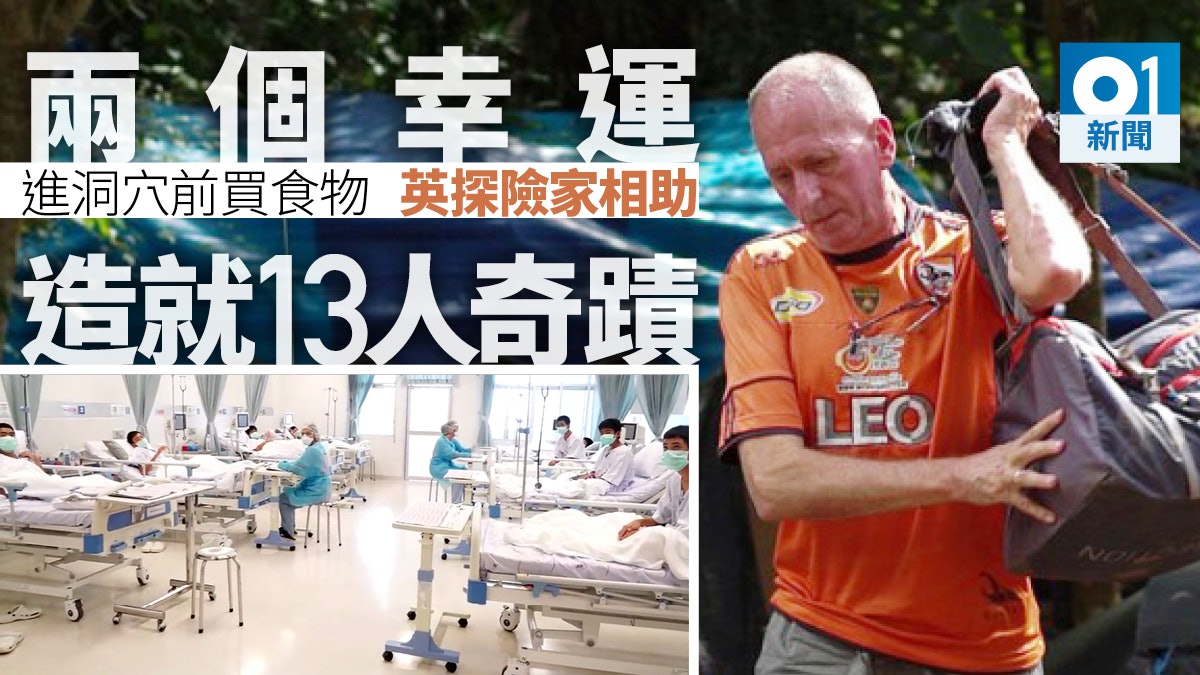 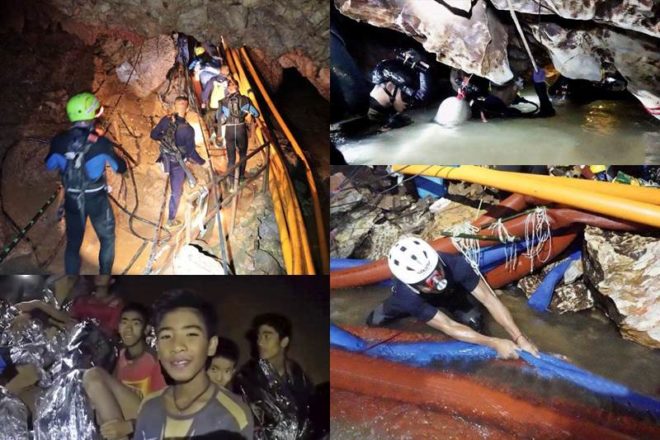 坐在天上的主啊，我向你舉目。
（詩123:1）
看哪，僕人的眼睛怎樣仰望主人的手，婢女的眼睛怎樣仰望女主人的手，我們的眼睛也照樣仰望耶和華－我們的神，直到他憐憫我們。
（詩123:2）
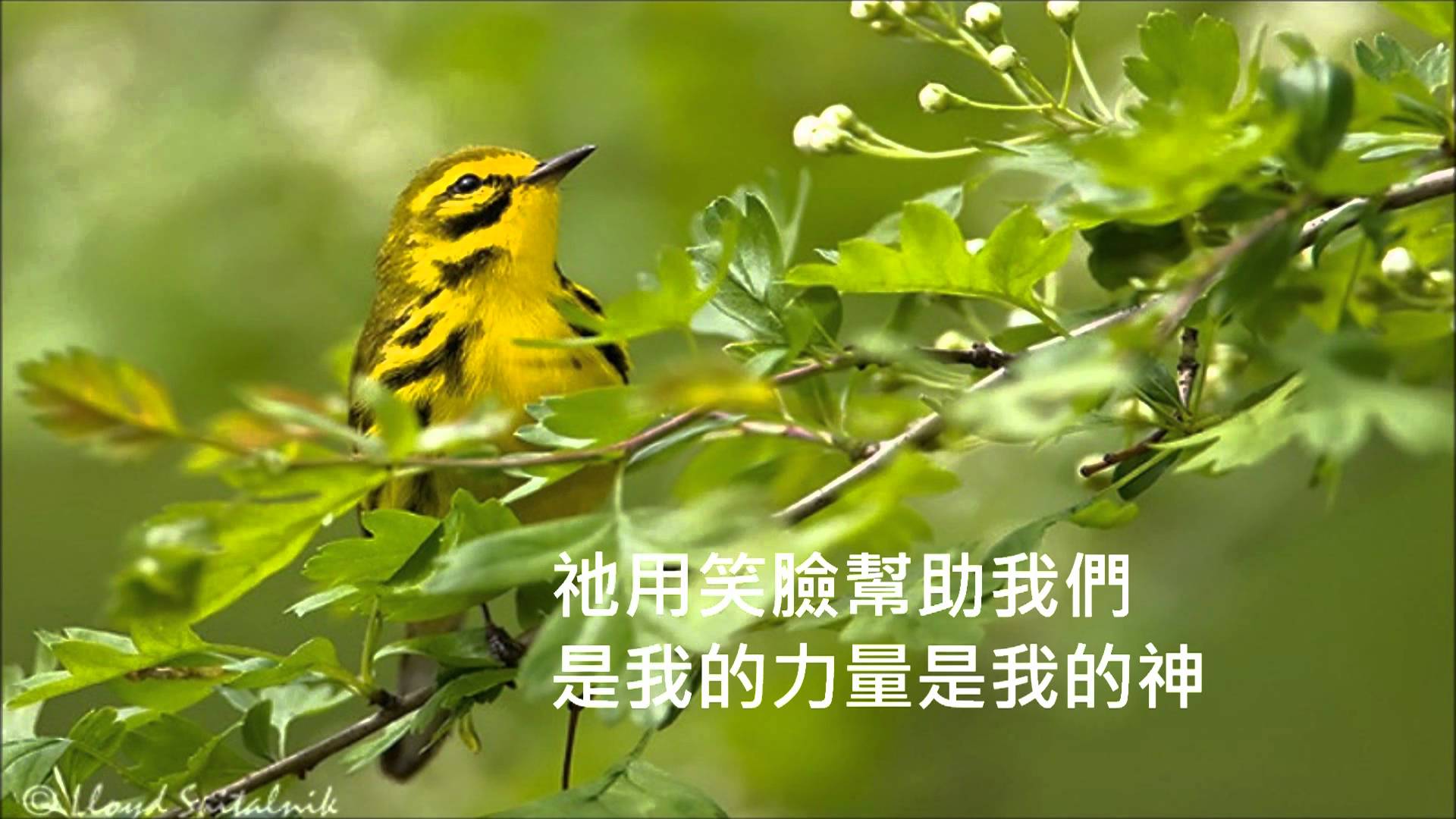